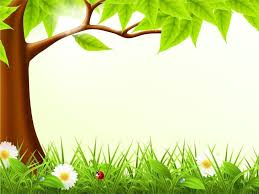 REVISE FOR TEST :UNIT 5,6
I.MULTIPLE CHOICE:
1.Besides the recycling program , there are other program  such as___ funds for the poor, helping street children.
A. rising 		B. raising 		C.  getting		 D. giving 
2. He does morning exercises regularly __________________  improve his health . 
A. in order 	           	B. so as to                 	C. so that                       D. in order that 
3. Some people learn any new words they _____________________
 A. come by 		B. come across          	C. come to                    D. come for 
4.The librarian asked us __________________ so much noise.
don’t make	            B. not make		C. not making		D. not to make
5.The doctor advised him ____________ a rest and ________any heavy work.
A. to take- to do 	B. to take- don’t do  	C.to take- not do  	D.to take- not to do
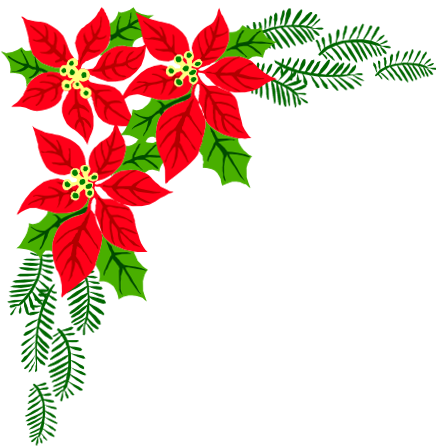 6. __________________ is study again something that you have learnt, before an exam.
  A. Revision	        B. Experiment  		 C .Practice		D. Semester
7. If you want to take part in the activities of the club, you must _____________ this application form.
A. fill out	       B. come over	       C. find out	            D. look after
8. Her teacher is always proud _________________ her.
A. about	       B. of	                            C. on	                         D. with
9.Some people learn any new words they _____________________
 A. come by 	       B. come across                  C. come to                   D. come for
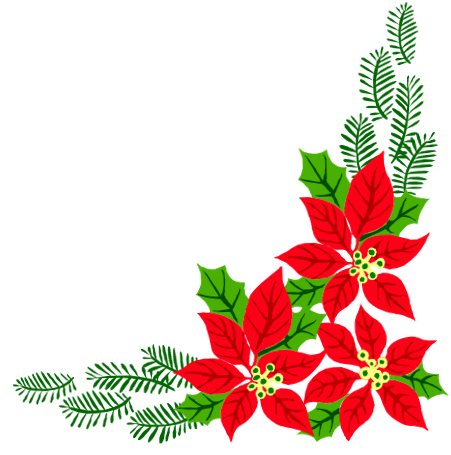 10. _____________ is very necessary in learning languages.
  A. Rearrangement          B. Repetition	        C. Revision	        D. Revival
11. He asked me __________ the door.
 A. open		B. opening 	                    C. opened 	        D. to open
12.Students learn words............................different ways.
A. in			B. of			C. on    		D. from
13.Their parents want them........................their Spanish.
A. improve		B. to improve		C. improving   		D. improved
14.She asked me..........................to use these machines.
A. what		B. which		C. how			D. who
15.Some language learners write new words on a small piece of paper and ______it  somewhere in their house to learn words at any time.
highlight      	B. underline   		C. stick	     		D. revise
16.I know you worked really _________ this semester. 
A. hard                         B. hardly                        C. hardest            	D. harder
17.She gave me a form and told me to _____ . 
A. fill it                       B. fill it out                      C. fill out it          	D. fill in it
18.She told me ________ you this dictionary.
A. give                       B. gave                      C. giving                                       D. to give 
19.Mark is French, so English isn’t his ……………………………
A. second language	B. foreign language	C. mother tongue 		D. mother
20.I’ll try my best________________ her.
A. help          B. helping	C. helps               D. to help
21.It is better for us _____________the important words in our lessons.
A. underline     B. underlined    C. to underline            D.  underlining
22.In your opinion, what is the best way to_____________ new words? 
A.forget           B. used               C. memorize              D.  copy
23.Vietnamese is our________________.
A. voice        B. speech              C. speaking                 D.  mother tongue
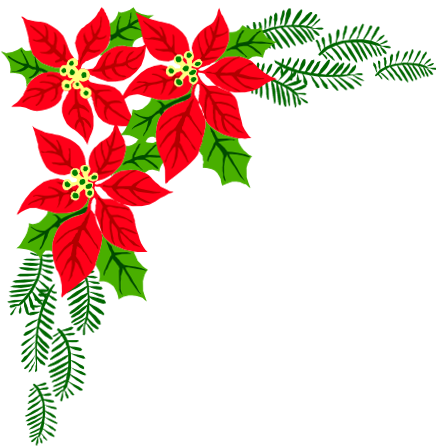 II. WORDFORM
1.Nam did no revision for the exam, so the result was ..............................  ( satisfy )
2.She is speaking in a ............................voice because she has a sore throat. ( softly)
3.She is very...................................at English. ( well)
4.What is the correct ……………………………of this word? (pronounce)
5.This grammar book is …………………. both for classroom use and for independent study.  (suit)                                                                      
6.Students are taught to have good …………..…………towards everybody. (behave)
7.It’s necessary to ………..…. when you learn a foreign language. (revision)
 8.Tim must …………………..harder next semester. (student)
unsatisfactory
soft
good
pronunciation
suitable
behavior
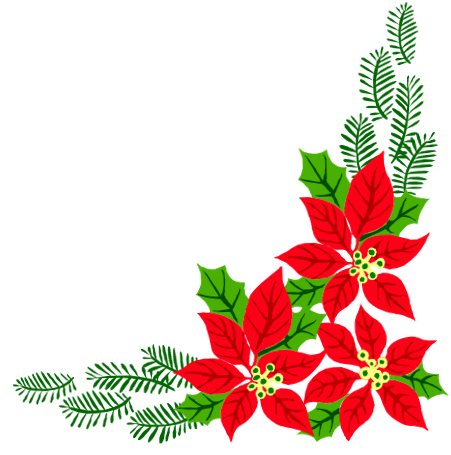 revise
study
9.He feels very ………………………..to be a part of the team. (pride)
10.Students need to remember ………………………………..words. (importance)
11.I need to …………………….my English speaking skill. (improvement)
12.Many language ……………………..try to learn words by heart. (learn)
13.They collected over 1000 ……………………………..for the petitions. (sign)
14.We ………………………………. this club last year. (organize) 
15.These activities aim to help the young develop their public ……………………. (aware)
16.We need to save our …………… resources because they are limited only. (nature)
proud
important
improve
learners
signatures
organized
awareness
natural
III.REWRITE
1.Lan takes part in recycling program.
 Lan participates ………………………………………………………………
2.Hoa joins in recycling program.
Hoa takes  ………………………………………………………………
3.I learn English so that I can read English stories.
I learn English in.............................................................................................
4.She is a good English speaker
 She speaks ………………………………………………………………
In in recycling program.
part in recycling program.
In order to read English stories.
In English well.
5.He is always proud of his family.
 He always takes …………………………………………………………
6.He studies hard so that he can get good marks.
 He studies hard so  ……………………………………………………
7.Nam loves reading books.
 Nam is ……………………………………………………………
In pride in his family.
In as to get good marks.
In fond of / interested in / keen on  reading books.
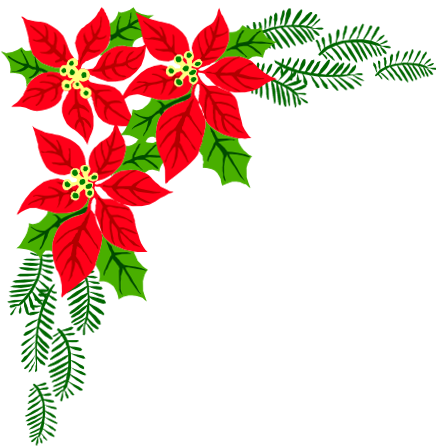 HOMEWORK
Review the vocabulary and structure
Prepare  Unit 5 : Listen and read /46+47
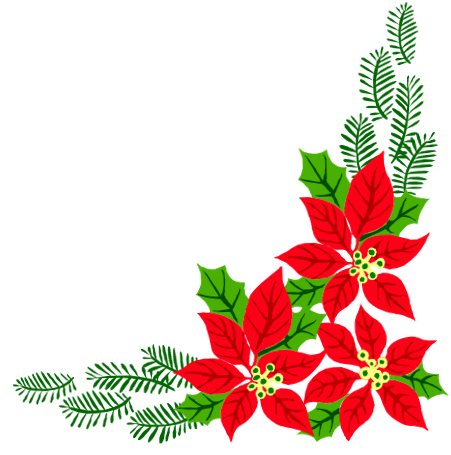